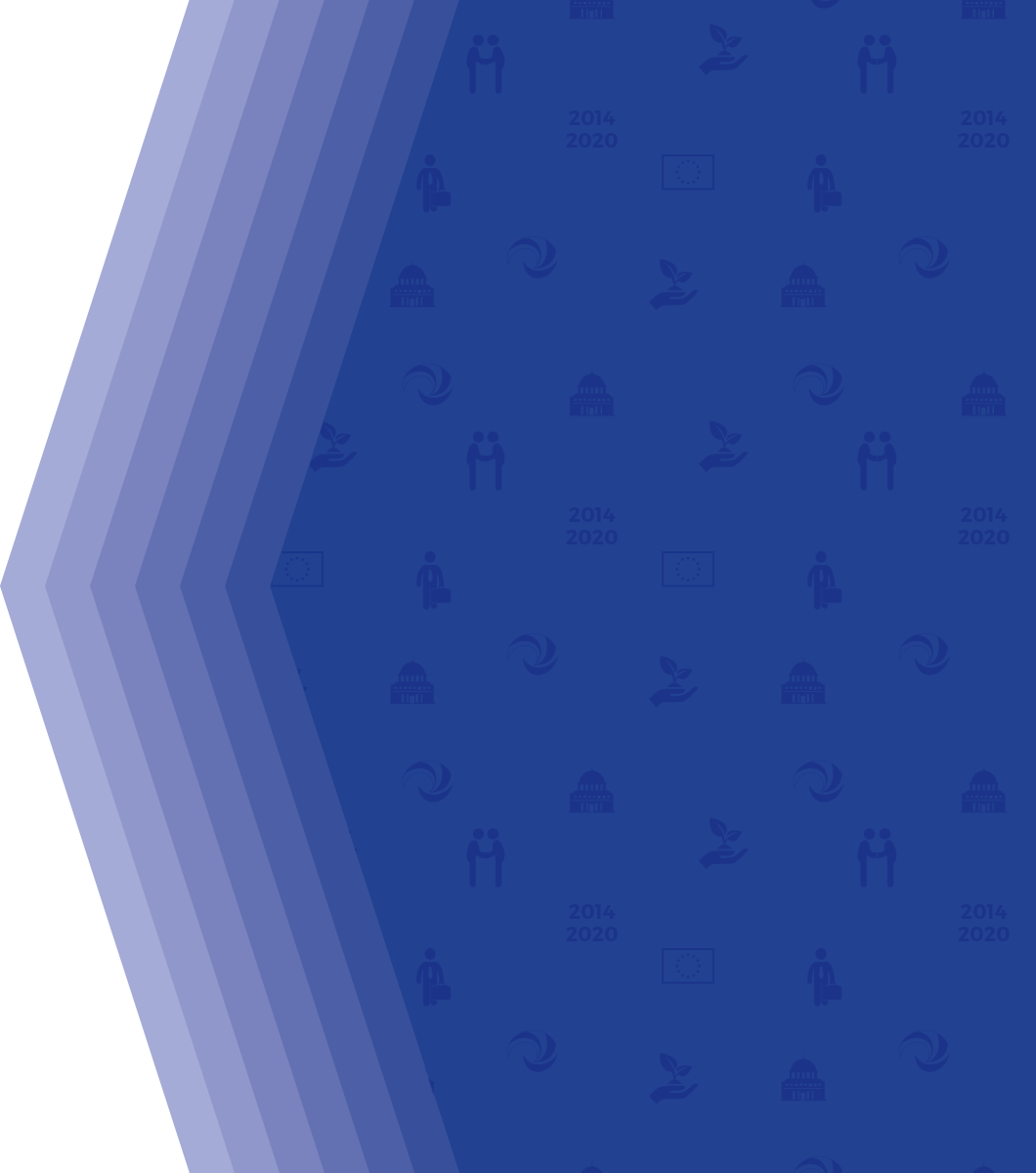 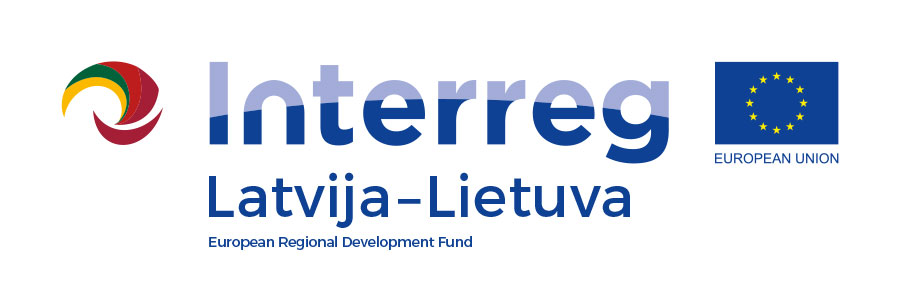 PROJECT CHANGES
Content 

Classification of changes

Minor changes 

Major changes 

Procedure
Nothing goes as planned, but that is fine provided someone controls the situation
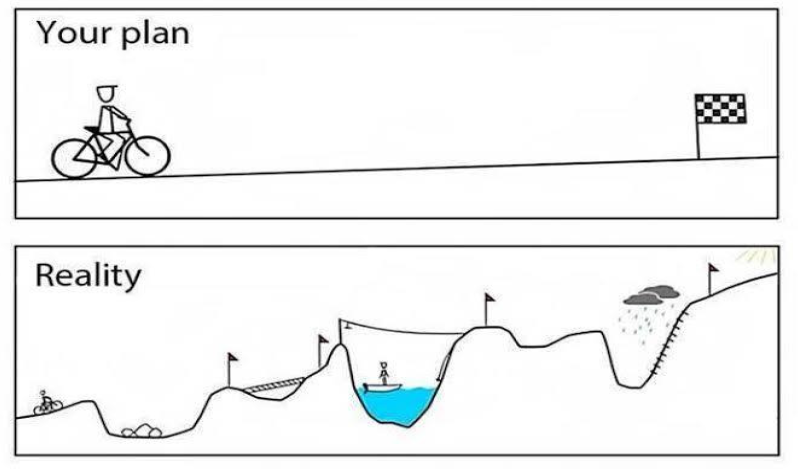 General rule – activities shall be implemented according to Application Form
In case of deviation
Apply change procedure
CLASSIFICATION
By focus:
Changes in the LP&PP information
Changes in the project partnership
Changes in the work plan
Changes in the budget
Changes in the duration
Changes in the reporting
CLASSIFICATION
By type:
Minor changes (some require approval of JS)
Major changes (prior approval of MA/MC)
MINOR CHANGES
Changes in the LP&PP information
MINOR CHANGES
Changes in the work plan
* Prior consultation with JS was required
MINOR CHANGES
Changes in the budget
* Prior consultation with JS was required
EXAMPLE OF CHANGES IN BUDGET
Major changes
9
MAJOR CHANGES
!!! If major changes are needed, LP must inform the JS as soon as possible during the project implementation, but not later than one month before the project end.
10
MAJOR CHANGES
Changes in the project partnership
Withdrawal of PP without replacement
Replacement of PP with existing PP
Replacement of PP with new PP
Structural / legal changes of PP
Changes are approved by MA.

 MC takes decision in cases where respecting of eligibility criteria is questioned.
(before PM version 3, structural/legal change was approved by MC)
MAJOR CHANGES
Changes are approved by MA
Changes in the budget
Reallocation between BLs and/or PP (up to 30% of total budget)
Reallocation between items under BL1 for Real Costs method – no longer major change (approved with PM Version 3)
MAJOR CHANGES
Changes in the project activities
Increase/decrease in the amount of existing project outputs and/or results
Extend/reduce the range of the existing project activity
Create new project output and/or activity
Hand over activity to other project partner
Changes are approved by MA.

 MC takes decision on changes which affect achievement of Programme output and result indicators, or in exceptional cases.
MAJOR CHANGES
Changes in the duration, reporting, VAT status
Prolongation of project duration: not more than 24 month and project implementation not longer than 31.12.2020

Changes of reporting periods: from 3 to 6 months or vice versa and merging of reporting periods, only once during project lifetime
VAT payer status changes: total project budget cannot be increased
Changes are approved by MA
 MC takes decision in case of request to prolong project duration by more than six month
Changes are approved by MA
PROCEDURE
15
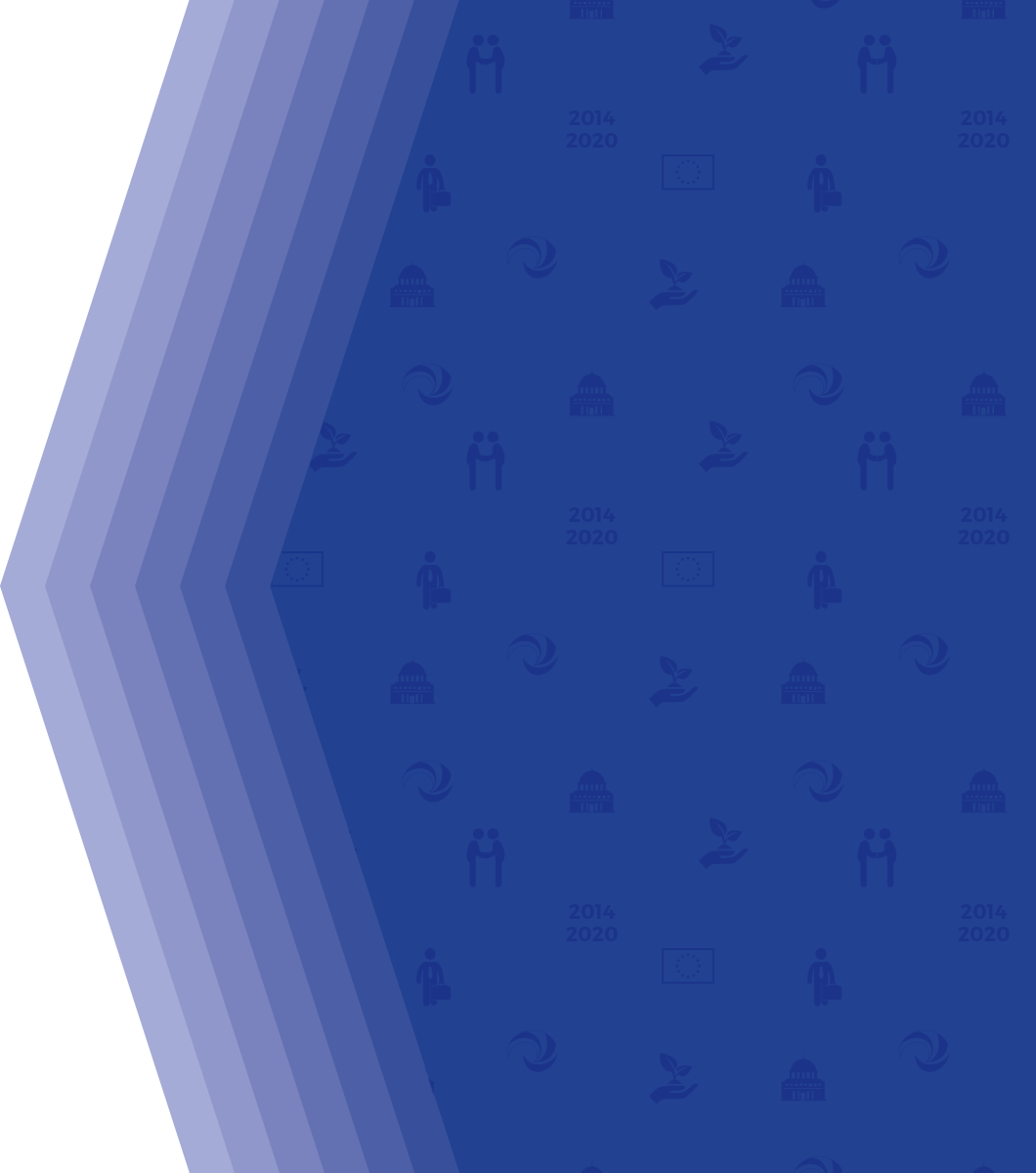 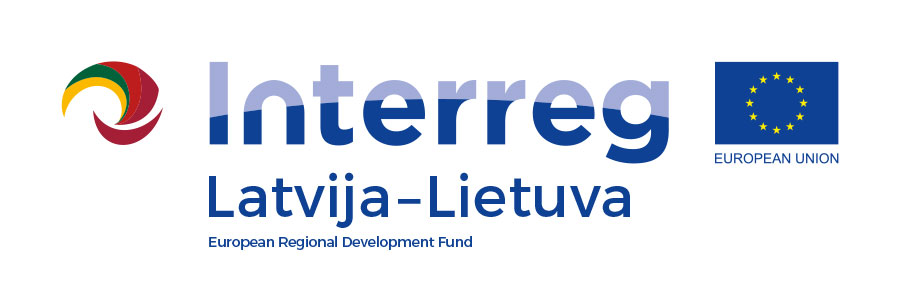 PROJECT CHANGES IN EMS
OVERVIEW
The LP is responsible for preparing the request for changes on behalf of all of the project partners and its submission via the eMS to the JS. The LP must involve all partners in the discussions in due time so that the needs of the whole partnership are reflected in the request for changes.
www.latlit.eu
17
PROCEDURE
1) The LP shall press button “Request Modification” on the left side menu under section “Application and Contract”.
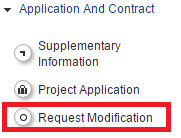 www.latlit.eu
18
PROCEDURE
2) In the displayed form “Change request” LP shall specify categories of changes, provide description of changes (Fig.16) and attach documents in section “Attachment”, if necessary. Template of the Request for Changes is available on our website www.latlit.eu in section “How to implement”. 
First, fill in provided template and harmonise changes with JS. Only after JS approval, submit modification request.
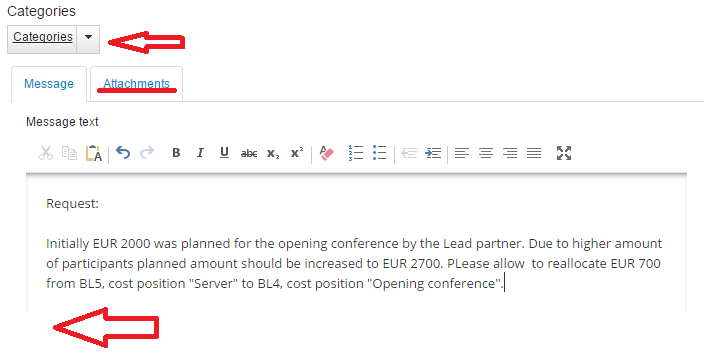 www.latlit.eu
19
PROCEDURE
The JS responsible Project manager will assess the request for changes. Clarifications can be asked from the LP and corrections of the request for changes can be requested. 
When the request for changes is approved, the LP will receive message with decision and the application form will be open for modification for the LP.
LP shall update application form according to approved changes stated in the decision.
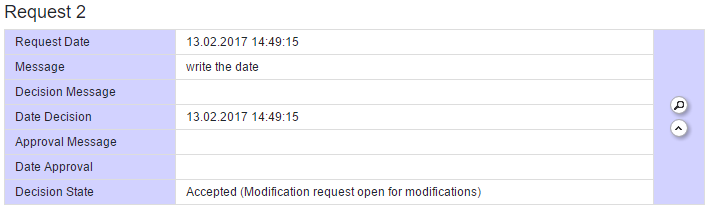 www.latlit.eu
20
PROCEDURE
!!! When implementing changes in the project budget, please update partner contribution in section “Partner budget/Define contribution”
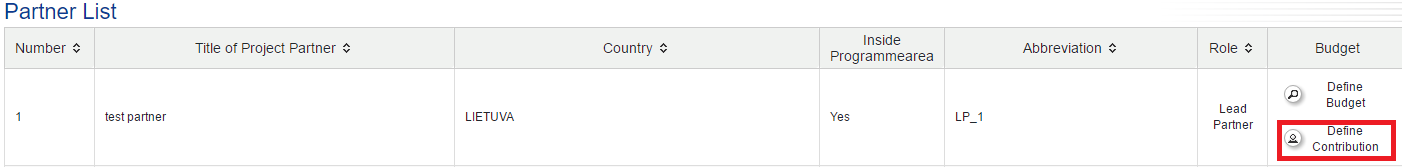 www.latlit.eu
21
PROCEDURE
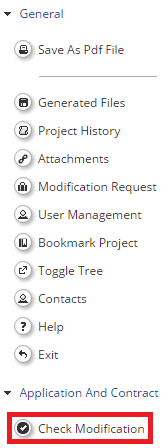 When all necessary updates are made, the LP shall check modification by pressing button “Check modification” under section “Application and Contract”
www.latlit.eu
22
PROCEDURE
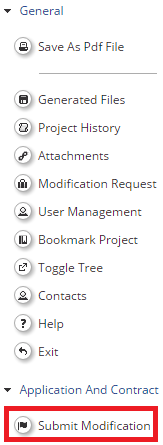 The system will ask for confirmation Yes/No. If check is successful, then notification will be displayed “Prepared to submit”. If check is successful, the updated application form can be submitted to the JS - press button “Submit modification”
When the modified application is submitted to the JS, the LP will get an automatic message to the eMS Mailbox that modification request was submitted to the JS. Project state will be changed to “Cr_done”.
www.latlit.eu
23
PROCEDURE
The JS responsible Project manager will check updated application form. If the modifications are done in acceptable and justified manner, according to what had been approved by the JS/MA or MC, the modified application form is approved. If something needs to be corrected or clarified the JS responsible Project manager will hand the modification back for the LP. 
When the updated application form is approved a new version of the application form will be the valid one and the old version of the application form will be archived. The old and new version can be found and compared by clicking “Project history” at the left side menu
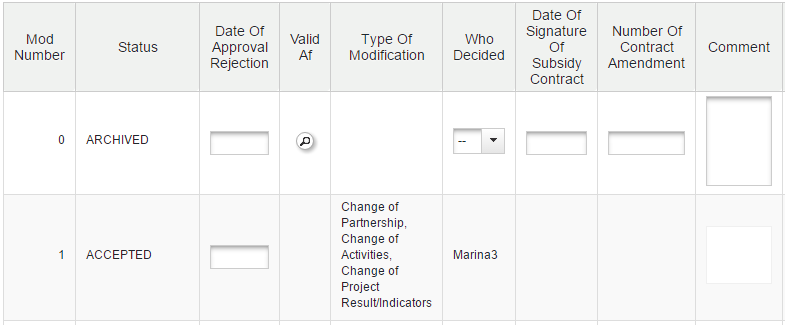 www.latlit.eu
24
PROCEDURE
After the updated application form is approved the project state will be “Contracted”, the LP will a get a message that changes in the application form are approved. 

If project changes relate to content of Subsidy contract, amendments for the Subsidy contract will be prepared by the MA/JS and sent to LP for signing. 

One copy of the Subsidy contract (with MA internal signatures) need to be returned back.
www.latlit.eu
25
PROCEDURE
Useful tips:

When preparing a request for change – gather all necessary changes needed from all the partners.

It is possible to combine major/minor changes in one Request for Changes. But please separate both type of changes 

Check Guidance How to implement the project Part I – http://latlit.eu/how-to-implement/

Consult with JS
www.latlit.eu
26
PROCEDURE
!!! Important note:

If modification request is submitted, most functions in the eMS are not active:

Partner, progress reports cannot be filled in and submitted to FC/JS

Other modification requests cannot be submitted 

Supplementary information is not active

Other functions in eMS are not active.
Plan timeline for submission of changes in eMS carefully. Avoid submission of changes close to report preparation/submission
www.latlit.eu
Thank you for your attention!!!
Any questions?
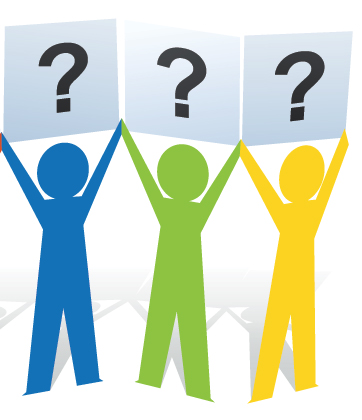